ỨNG DỤNG CÔNG NGHỆ DẠY HỌC
GIỚI THIỆU  STRIGGER
GVHD: Lê Đức Long
SVTT: Nguyễn Hoàng Anh
Hướng dẫn trò chơi
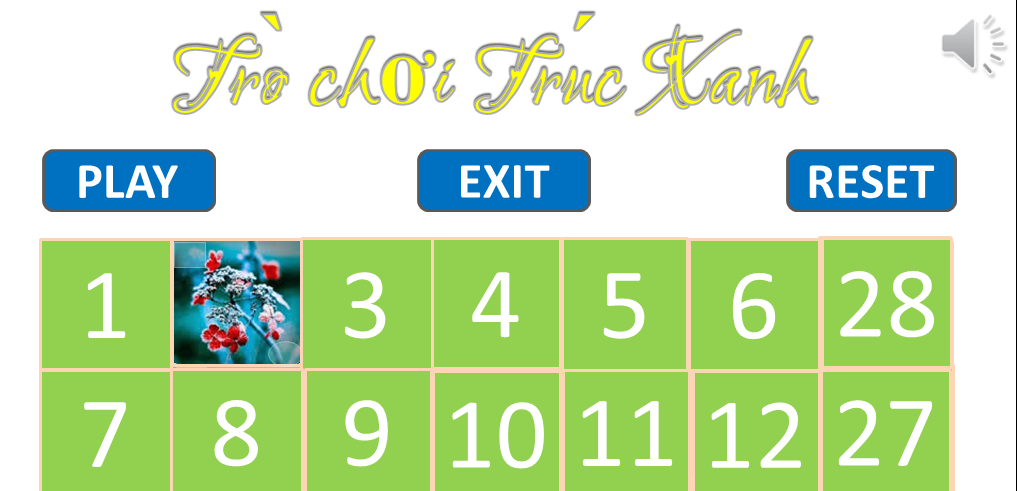 CLICK
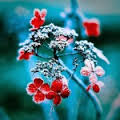  Hình khác nhau(nhấn 2 hình)
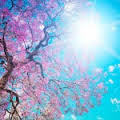  Hình giống nhau(nhấn 1 hình)
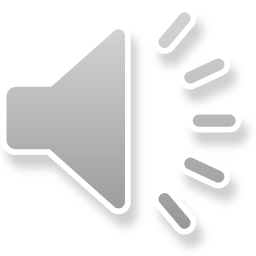 Trò chơi Trúc Xanh
EXIT
PLAY
RESET
4
3
5
28
6
2
1
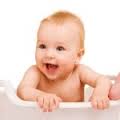 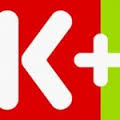 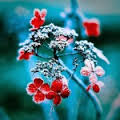 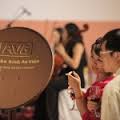 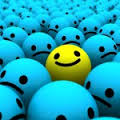 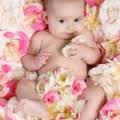 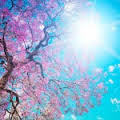 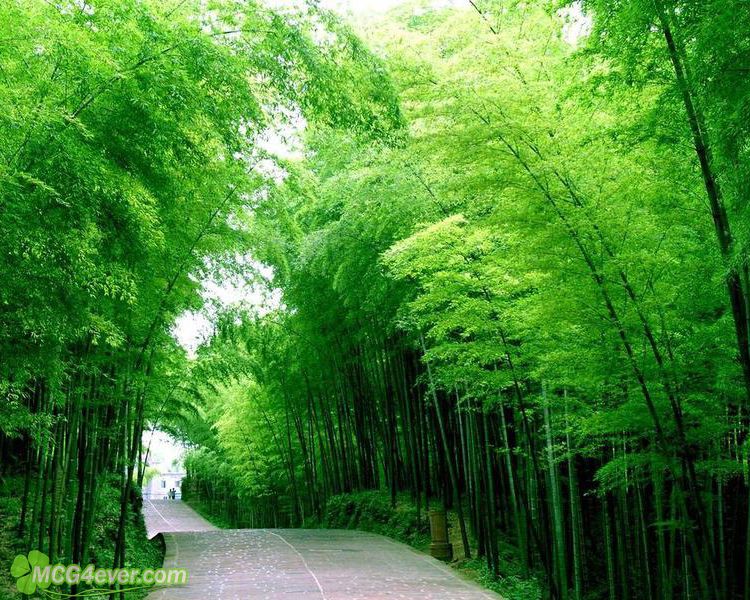 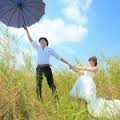 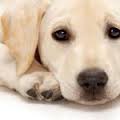 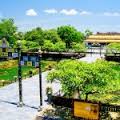 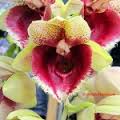 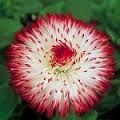 8
9
11
27
7
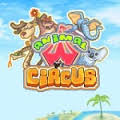 10
12
Chúc một ngày vui vẻ
Hẹn gặp lại !̉
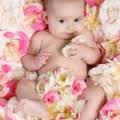 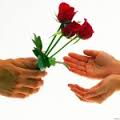 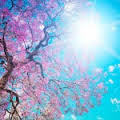 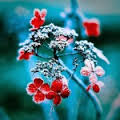 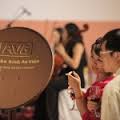 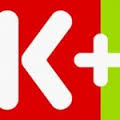 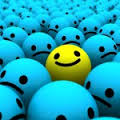 18
16
17
26
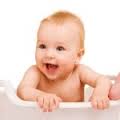 14
13
15
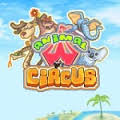 22
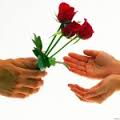 23
19
20
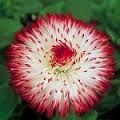 21
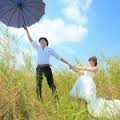 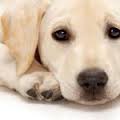 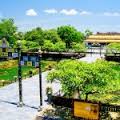 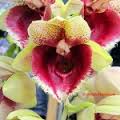 24
25
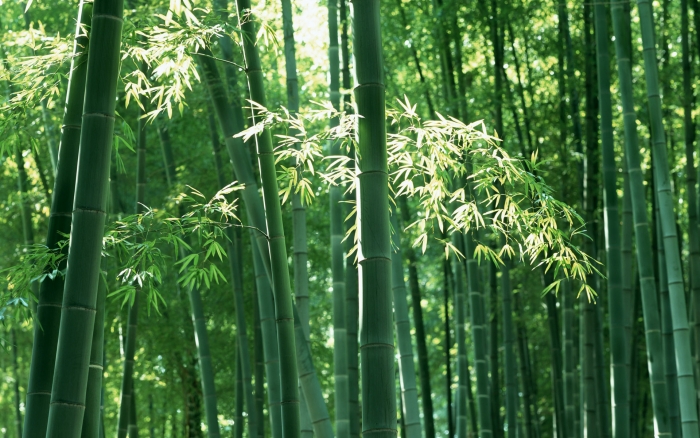 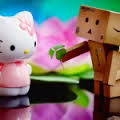 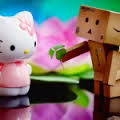 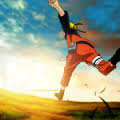 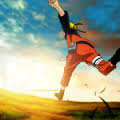 01
o4
r1
r4
03
r3
02
r2
2
1
3
4
PLAY
XIN CẢM ƠN THẦY VÀ CÁC BẠN ĐÃ THEO DÕI
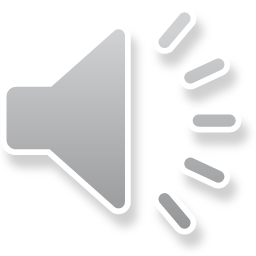